Olek na S.D.P dał temu materiałowi tytuł:	„Uczniu Jezusa – dorośnij”!O dojrzałości ucznia wg. pierwszego listu Apostoła PiotraGliwice 2022, 2025
Wojciech Apelwojtek@pp.org.pl601425019
Moje wstępne założenia
Mój cel na to spotkanie
Troszczmy się o siebie nawzajem, aby zachęcać się do miłości i do dobrych uczynków, nie opuszczając naszych wspólnych zebrań, jak się to stało zwyczajem niektórych, ale zachęcajmy się nawzajem, i to tym bardziej, im wyraźniej widzicie, że zbliża się ten dzień.
(List do Hebrajczyków 10:23-25)
Dobro to stan rzeczy, w którym Stwórca chciałby aby się one znajdowały.
Mojej zasady interpretacji Pism:
#1. Czytam tak jak jest napisane.
#2. Czytam tekst w kontekście.
#3. Czytam aby budować swój światopogląd.
#4. Czytam w obecności Autora.
#5. Czytam aby się zmienić i zastosować.
Wierzę, że człowiek jest trójjedyny.
Wyczytałem w 1Kor2:14nn że są trzy rodzaje ludzi
ZGUBIENI
ODKUPIENI
Ludzie naturalni (zmysłowi) ψυχικός ἄνθρωπος, psychikos anthrōpos 1Kor 2:14
Człowiek duchowy
πνευματικος pneumatikos
#1
1Kor 2:15
#2
#3
Nominalni chrześcijanie
Człowiek cielesny 
σαρκικοιςsarkikois
1Kor 3:3
Opisałem kiedyś „Morfologię chrześcijaństwa”
ZGUBIONE
Politeiści
ODRODZONE
Muzułmanie
Panteiści
Poganie
Żydzi
Ateiści
Niemowlak
Dzieci
Nominalni chrześcijanie
Chrześcijanieduchowi
Ociężali
Fałszywibracia
Chrześcijaniecieleśni
[Speaker Notes: ….
Trudne do odróżnienia!!!]
Czytanie #1Wstęp, zakończenie i słowo o autorze
(1:1) Piotr, apostoł Jezusa Chrystusa, do wychodźców rozproszonych w Poncie, Galacji, Kapadocji, Azji i Bitynii; (1:2) wybranych według uprzedniej wiedzy Boga Ojca, przez uświęcenie Ducha dla posłuszeństwa i pokropienia krwią Jezusa Chrystusa. 
Łaska i pokój niech się wam pomnożą. 
(1:3) Błogosławiony niech będzie Bóg i Ojciec naszego Pana Jezusa Chrystusa, który (…)
(…)
(5:1) Starszych, którzy są wśród was, proszę jako również starszy i świadek cierpień Chrystusa oraz uczestnik chwały, która ma się objawić: (5:2) Paście stado Boga, (…)
Potrenujmy czytanie (1/2)
Coś o autorze:
Apostoł, wysłannik - αποστολος apostolos 
Starszy - πρεσβυτερους presbyterous ale też συμπρεσβυτερος sympresbyteros współstarszy
Świadek - μαρτυς martys
(1:1) Piotr, apostoł Jezusa Chrystusa, do wychodźców rozproszonych w Poncie, Galacji, Kapadocji, Azji i Bitynii; (1:2) wybranych według uprzedniej wiedzy Boga Ojca, przez uświęcenie Ducha dla posłuszeństwa i pokropienia krwią Jezusa Chrystusa. 
Łaska i pokój niech się wam pomnożą. 
(1:3) Błogosławiony niech będzie Bóg i Ojciec naszego Pana Jezusa Chrystusa, który (…)
(…)
(5:10) A Bóg wszelkiej łaski, ten, który nas powołał do swojej wiecznej chwały w Chrystusie Jezusie, (…)  uczyni was doskonałymi, utwierdzi, umocni i ugruntuje. (5:11) Jemu chwała i moc na wieki wieków. 
Amen. 
(5:12) Przez Sylwana, wiernego wam brata, jak sądzę, napisałem krótko, napominając i świadcząc, że to jest prawdziwa łaska Boga, w której trwacie.
(5:13) Pozdrawia was kościół w Babilonie, razem z wami wybrany, i Marek, mój syn.
(5:14) Pozdrówcie się nawzajem pocałunkiem miłości. Pokój wam wszystkim, którzy jesteście w Chrystusie Jezusie. 
Amen.
Potrenujmy czytanie (2/2)
Coś o autorze:
Apostoł, wysłannik - αποστολος apostolos 
Starszy - πρεσβυτερους presbyterous
Świadek - μαρτυς martys
Uczestnik chwały, która ma się objawić
Możliwe, że Piotr pisał to z Babilonu?
Marek był bliskim Piotra (syn)
Sylwan musiał być bliski kościołom z Azji
Plan czytania – lista tematów
Temat #2: Nowonarodzony niemowlak
Ku dojrzałości:
Temat #3: Pożądliwość
Temat #4: Trzeźwość i myślenie
Temat #5: Miłość
Temat #6: Uległość, poddanie, powołanie
Temat #7: Jednomyślność
Temat #8: Starszy, bo już nie młodszy
Temat #9: Świadek – cierpliwy w cierpieniu
Temat #2Nowe narodzenie - 1P1:3-2:2a
Dygresja o pojednaniu i nowy narodzeniu
Na początku … (Gen 1:1)
DOBRE
Na początku Bóg stworzył niebo i ziemię.
		Gen 1:1
… i było dobre …		Gen 1:4, 10, 12, 18, 21, 25, 31
… i Bóg widział wszystko, co uczynił, a było to bardzo dobre. I nastał wieczór i poranek, dzień szósty.
		Gen 1:31
[Speaker Notes: Rz 3:23Wszyscy bowiem zgrzeszyli i są pozbawieni chwały Boga.]
Problem z grzechem
ZGUBIONE
Wszyscy bowiem zgrzeszyli i są pozbawieni chwały Boga.
		 Rz 3:23
[Speaker Notes: Rz 3:23Wszyscy bowiem zgrzeszyli i są pozbawieni chwały Boga.]
Podział świata: zgubione-odkupione
ZGUBIONE
ODKUPIONE
Wszyscy bowiem zgrzeszyli i są pozbawieni chwały Boga.
		 Rz 3:23
(23) Wszyscy bowiem zgrzeszyli i są pozbawieni chwały Boga; (24) A zostają usprawiedliwieni darmo, z jego łaski, przez odkupienie, które jest w Jezusie Chrystusie. (25) Jego to Bóg ustanowił przebłaganiem przez wiarę w jego krew, aby okazać swoją sprawiedliwość przez odpuszczenie, w swojej cierpliwości, przedtem popełnionych grzechów.
			 Rz 3:24
[Speaker Notes: Rz 3:23-25 ubg(23) Wszyscy bowiem zgrzeszyli i są pozbawieni chwały Boga; (24) A zostają usprawiedliwieni darmo, z jego łaski, przez odkupienie, które jest w Jezusie Chrystusie. (25) Jego to Bóg ustanowił przebłaganiem przez wiarę w jego krew, aby okazać swoją sprawiedliwość przez odpuszczenie, w swojej cierpliwości, przedtem popełnionych grzechów.]
Inne słowa opisujące zbiory
ZGUBIONE


…
NOWOSTWORZONE


…
[Speaker Notes: 2Co 5:17-21 eib(17) Tak więc kto jest w Chrystusie, nowym jest stworzeniem. Stare przeminęło — i nastało nowe! (18)A wszystko to jest z Boga, który nas pojednał ze sobą przez Chrystusa i zlecił nam posługę pojednania, (19) to znaczy, że Bóg w Chrystusie świat ze sobą jedna, nie poczytując ludziom ich upadków, i nam powierzył słowo pojednania.
Ale o głoszeniu jest dalej
????
??????
??????]
Inne słowa opisujące zbiory
ZGUBIONE


w grzechu
zbuntowane
martwe
złe, popsute
…..
NOWOSTWORZONE
nowostworzone
nowonarodzone
zbawione / uratowane
wybawione
zapieczętowane
odrodzone
wykupione
usprawiedliwione
odnowione
[Speaker Notes: 2Co 5:17-21 eib(17) Tak więc kto jest w Chrystusie, nowym jest stworzeniem. Stare przeminęło — i nastało nowe! (18)A wszystko to jest z Boga, który nas pojednał ze sobą przez Chrystusa i zlecił nam posługę pojednania, (19) to znaczy, że Bóg w Chrystusie świat ze sobą jedna, nie poczytując ludziom ich upadków, i nam powierzył słowo pojednania.
Ale o głoszeniu jest dalej
????
??????
??????]
Bóg pojednał nas z sobą i …(2Kor 5:17-21)
ZGUBIONE
NOWOSTWORZONE
2Kor 5:17-19 eib(17) Tak więc kto jest w Chrystusie, nowym jest stworzeniem. Stare przeminęło — i nastało nowe! (18)A wszystko to jest z Boga, który (#1) nas pojednał ze sobą przez Chrystusa i (#2) zlecił nam posługę pojednania, (19) to znaczy, że Bóg w Chrystusie świat ze sobą jedna, nie poczytując ludziom ich upadków, i nam powierzył słowo pojednania.
[Speaker Notes: 2Co 5:17-21 eib(17) Tak więc kto jest w Chrystusie, nowym jest stworzeniem. Stare przeminęło — i nastało nowe! (18)A wszystko to jest z Boga, który nas pojednał ze sobą przez Chrystusa i zlecił nam posługę pojednania, (19) to znaczy, że Bóg w Chrystusie świat ze sobą jedna, nie poczytując ludziom ich upadków, i nam powierzył słowo pojednania.
Ale o głoszeniu jest dalej]
Bóg zlecił nam posługę pojednania.(2Kor 5:17-21)
ZGUBIONE
NOWOSTWORZONE
KościółCiało Chrystusa
2Kor 5:18b-21 eibBóg (…) pojednał nas (…) i zlecił  nam posługę pojednania, (…) (20) Dlatego w miejsce Chrystusa głosimy poselstwo jakby samego Boga, który przez nas kieruje do ludzi wezwanie. W miejsce Chrystusa błagamy: Pojednajcie się z Bogiem. (21) On Tego, który nie poznał grzechu, za nas uczynił grzechem, abyśmy my w Nim stali się sprawiedliwością Boga.
[Speaker Notes: 2Co 5:17-21 eib(17) Tak więc kto jest w Chrystusie, nowym jest stworzeniem. Stare przeminęło — i nastało nowe! (18)A wszystko to jest z Boga, który nas pojednał ze sobą przez Chrystusa i zlecił nam posługę pojednania, (19) to znaczy, że Bóg w Chrystusie świat ze sobą jedna, nie poczytując ludziom ich upadków, i nam powierzył słowo pojednania.(20)Dlatego w miejsce Chrystusa głosimy poselstwo jakby samego Boga, który przez nas kieruje do ludzi wezwanie. W miejsce Chrystusa błagamy: Pojednajcie się z Bogiem. (21) On Tego, który nie poznał grzechu, za nas uczynił grzechem, abyśmy my w Nim stali się sprawiedliwością Boga.]
Moje pojednanie
ZGUBIONE
NOWOSTWORZONE
KościółCiało Chrystusa
W Nim i wy, gdy (#1) usłyszeliście Słowo prawdy, dobrą nowinę o waszym zbawieniu — i dzięki któremu (#2) uwierzyliście — zostaliście (#3) opieczętowani obiecanym Duchem Świętym.
Ef 1:!3 eib
Czytanie #2Nowe narodzenie - 1P1:3-2:2a
(1:3) Błogosławiony niech będzie Bóg i Ojciec naszego Pana Jezusa Chrystusa, który według swego wielkiego miłosierdzia zrodził nas na nowo do żywej nadziei przez wskrzeszenie Jezusa Chrystusa z martwych (1:4) do dziedzictwa niezniszczalnego i nieskalanego, i niewiędnącego, zachowanego w niebie dla was (1:5) którzy jesteście strzeżeni mocą Boga przez wiarę ku zbawieniu, przygotowanemu do objawienia się w czasie ostatecznym. 
(1:6) Z tego się radujecie, choć teraz na krótko, jeśli trzeba, zasmuceni jesteście z powodu rozmaitych prób (1:7) aby doświadczenie waszej wiary, o wiele cenniejszej od zniszczalnego złota, które jednak próbuje się w ogniu, okazało się ku chwale, czci i sławie przy objawieniu Jezusa Chrystusa (1:8) a choć go nie widzieliście, miłujecie i w niego, choć teraz go nie widzicie, wierzycie; i cieszycie się radością niewysłowioną i pełną chwały (1:9) otrzymując koniec waszej wiary – zbawienie dusz.
(1:10) O to zbawienie …
(1:10) O to zbawienie wywiadywali się i badali je prorocy, którzy prorokowali o przeznaczonej dla was łasce. (1:11) Badali oni, na jaką i jakiego rodzaju porę wskazywał Duch Chrystusa, który był w nich, przepowiadając cierpienia, które miały przyjść na Chrystusa i mającą potem nastąpić chwałę. (1:12) Zostało im objawione, że nie im samym, lecz nam służyły sprawy wam teraz zwiastowane przez tych, którzy wam głosili ewangelię przez Ducha Świętego zesłanego z nieba. W te sprawy pragną wejrzeć aniołowie. 
(1:13) Dlatego przepaszcie biodra waszego umysłu i bądźcie trzeźwi, pokładając doskonałą nadzieję w łasce, która będzie wam dana przy objawieniu Jezusa Chrystusa. (1:14) Jak posłuszne dzieci nie ulegajcie pożądliwościom, jakie władały wami wcześniej, w czasie waszej nieświadomości (1:15) lecz jak ten, który was powołał, jest święty, tak i wy bądźcie świętymi we wszelkim waszym postępowaniu (1:16) gdyż jest napisane: Świętymi bądźcie, bo ja jestem święty.
(1:17) A jeżeli Ojcem …
(1:17) A jeżeli Ojcem nazywacie tego, który bez względu na osobę sądzi każdego według uczynków, spędzajcie czas waszego pielgrzymowania w bojaźni (1:18) wiedząc, że nie tym, co zniszczalne, srebrem lub złotem, zostaliście wykupieni z waszego marnego postępowania przekazanego przez ojców (1:19) lecz drogą krwią Chrystusa jako baranka niewinnego i nieskalanego (1:20) przeznaczonego do tego przed założeniem świata, a objawionego w czasach ostatecznych ze względu na was. 
(1:21) Wy przez niego uwierzyliście w Boga, który go wskrzesił z martwych i dał mu chwałę, aby wasza wiara i nadzieja były w Bogu. 
(1:22) Skoro oczyściliście swoje dusze, będąc posłuszni prawdzie przez Ducha ku nieobłudnej braterskiej miłości, czystym sercem jedni drugich gorąco miłujcie (1:23) będąc odrodzeni nie z nasienia zniszczalnego, ale z niezniszczalnego, przez słowo Boże, które jest żywe i trwa na wieki. (1:24) Gdyż wszelkie ciało jest jak trawa, a wszelka chwała człowieka jak kwiat trawy. Trawa uschła, a jej kwiat opadł (1:25) lecz słowo Pana trwa na wieki. A jest to słowo, które zostało wam zwiastowane. 
(2:1) Odrzucając więc wszelką złośliwość, wszelki podstęp i obłudę, zazdrość i wszelkie obmowy (2:2) jak nowo narodzone niemowlęta pragnijcie (…)
Moje pojednanie nowe narodzenie
ZGUBIONE
NOWOSTWORZONE
Niemowlak
W Nim i wy, gdy (#1) usłyszeliście Słowo prawdy, dobrą nowinę o waszym zbawieniu i dzięki któremu (#2) uwierzyliście — zostaliście (#3) opieczętowani obiecanym Duchem Świętym.
Ef 1:13 eib
[Speaker Notes: 2Co 5:17-21 eib(17) Tak więc kto jest w Chrystusie, nowym jest stworzeniem. Stare przeminęło — i nastało nowe! (18)A wszystko to jest z Boga, który nas pojednał ze sobą przez Chrystusa i zlecił nam posługę pojednania, (19) to znaczy, że Bóg w Chrystusie świat ze sobą jedna, nie poczytując ludziom ich upadków, i nam powierzył słowo pojednania.
Ale o głoszeniu jest dalej]
Moje pojednanie nowe narodzenie
ZGUBIONE
(1) Wy bowiem byliście martwi z powodu waszych upadków i grzechów. (2) Żyliście w nie uwikłani, jak inni w obecnym wieku tego świata. Służyliście władcy sfer powietrznych, który rządzi duchem działającym w nieposłusznych ludziach. (3) Do takich ludzi zresztą my wszyscy niegdyś należeliśmy. Targały nami żądze ciała, jego pragnienia i pomysły — byliśmy z natury warci gniewu, zupełnie tak, jak pozostali. (4) Jednak Bóg, hojny w swym miłosierdziu, kierując się swą wielką miłością do nas, (5) i to martwych z powodu upadków, ożywił nas z Chrystusem. Bo z łaski jesteście zbawieni. (6) On nas wraz z Chrystusem przywrócił do życia i wraz z Nim umieścił na wysokościach nieba. Uczynił to w Chrystusie Jezusie, (7) aby ukazać w nadchodzących wiekach nadzwyczajne bogactwo swojej łaski w dobroci względem nas, właśnie w Chrystusie Jezusie.
Ef 2:1-7 EIB
NOWOSTWORZONE
Niemowlak
[Speaker Notes: 2Co 5:17-21 eib(17) Tak więc kto jest w Chrystusie, nowym jest stworzeniem. Stare przeminęło — i nastało nowe! (18)A wszystko to jest z Boga, który nas pojednał ze sobą przez Chrystusa i zlecił nam posługę pojednania, (19) to znaczy, że Bóg w Chrystusie świat ze sobą jedna, nie poczytując ludziom ich upadków, i nam powierzył słowo pojednania.
Ale o głoszeniu jest dalej]
Gdzie jeszcze opisano nowe narodzenie?
J3:10 ?
J:3:1-10

Jk 1:17-18

???
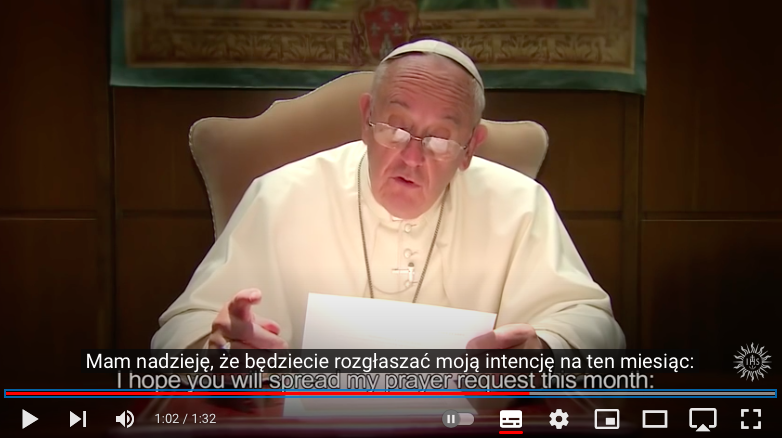 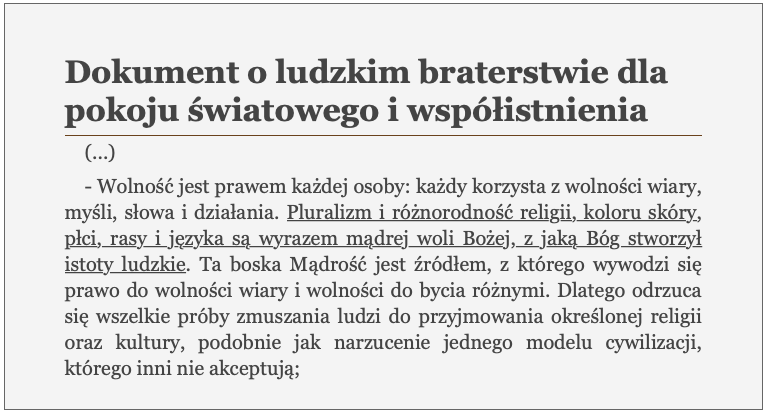 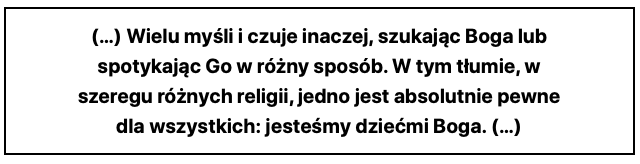 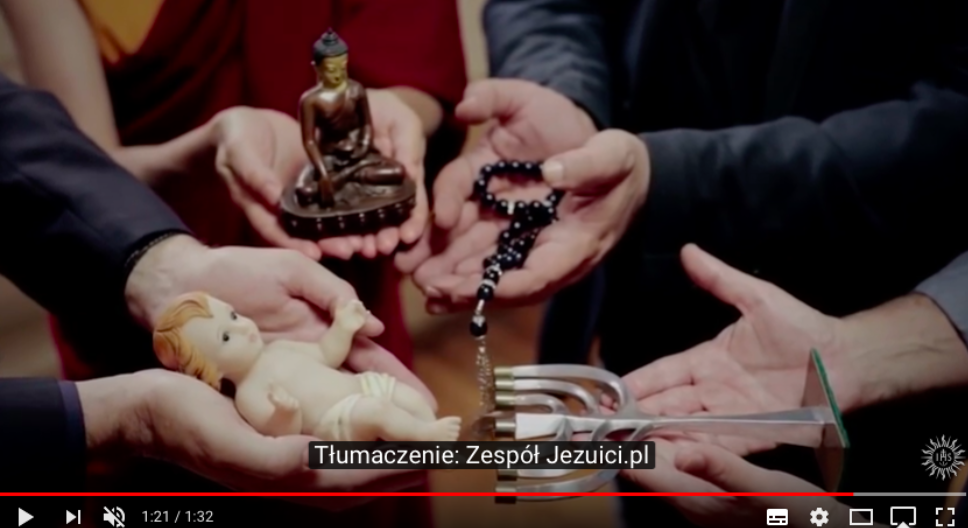 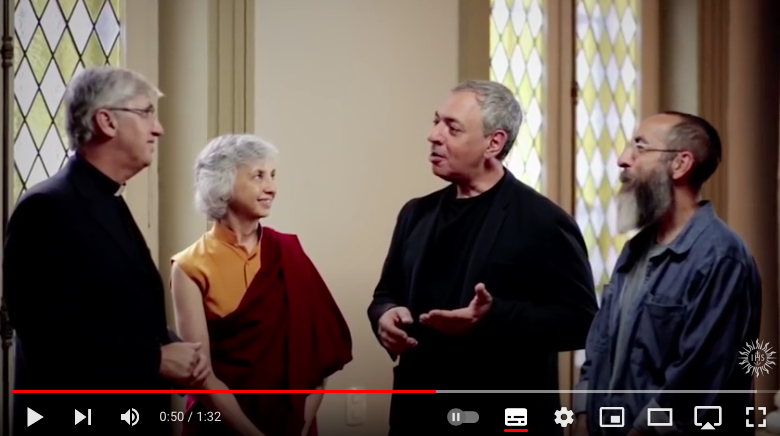 Słowa są ważne!
Braterstwo? – dygresja o dzieciach Boga:
Adam – syn Boży
Istoty ze sfer duchowych – synowie Boży (Elohim)
diabeł – syn Boży
każdy człowiek – dziecko Boże
Jezus – Syn Boży
osoba nowonarodzona – dziecko Boże 
Dziedzictwo - co to znaczy w dzisiejszych czasach?
Nowonarodzone niemowlę
Temat #3 Ku dorosłości - pożądliwość
Dygresja o pożądliwościach
Naturalistyczny model informacyjnyAkcent na pożądliwość
Świat
Człowiek
Procesy myślowe
(zamysł)
Zmysły
Mięśnie
odczuwanie
poznawanie
badanie
działania
komunikowanie
przemieszczanie się
Pamięć
[Speaker Notes: 2020-10-30 – obrazek przechowywany źródłowo w „obrazki do WikiSlow-10” w _FIKI-obrazki]
Naturalistyczny model informacyjnyAkcent na pożądliwość
Świat
Człowiek
Procesy myślowe
(zamysł)
Zmysły
Mięśnie
odczuwanie
poznawanie
badanie
działania
komunikowanie
przemieszczanie się
Pamięć
[Speaker Notes: 2020-10-30 – obrazek przechowywany źródłowo w „obrazki do WikiSlow-10” w _FIKI-obrazki]
Czytanie #3 Ku dorosłości - pożądliwość
(1:3) Błogosławiony niech będzie Bóg i Ojciec naszego Pana Jezusa Chrystusa, który według swego wielkiego miłosierdzia zrodził nas na nowo do żywej nadziei (…)
(…)
(1:6) Z tego się radujecie, choć teraz na krótko, jeśli trzeba, zasmuceni jesteście z powodu rozmaitych prób (…)
(…)
(1:13) Dlatego przepaszcie biodra waszego umysłu i bądźcie trzeźwi, pokładając doskonałą nadzieję w łasce, która będzie wam dana przy objawieniu Jezusa Chrystusa. (1:14) Jak posłuszne dzieci nie ulegajcie pożądliwościom, jakie władały wami wcześniej, w czasie waszej nieświadomości (1:15) lecz jak ten, który was powołał, jest święty, tak i wy bądźcie świętymi we wszelkim waszym postępowaniu (1:16) gdyż jest napisane: Świętymi bądźcie, bo ja jestem święty. 
(…)
(…)
(2:1) Odrzucając więc wszelką złośliwość, wszelki podstęp i obłudę, zazdrość i wszelkie obmowy (2:2) jak nowo narodzone niemowlęta pragnijcie czystego mleka słowa Bożego, abyście dzięki niemu rośli (2:3) jeśli tylko zakosztowaliście, że Pan jest dobry. (2:4) Zbliżając się do niego, do kamienia żywego, odrzuconego wprawdzie przez ludzi, ale przez Boga wybranego i drogocennego.
(2:5) I wy sami, jak żywe kamienie, jesteście budowani w duchowy dom, stanowicie święte kapłaństwo, aby składać duchowe ofiary, przyjemne Bogu przez Jezusa Chrystusa. (2:6) Dlatego mówi Pismo: Oto kładę na Syjonie kamień węgielny, wybrany, drogocenny, a kto w niego wierzy, nie będzie zawstydzony. 
(2:7) Dla was więc, którzy wierzycie, jest on cenny, dla nieposłusznych zaś ten kamień, który odrzucili budujący, stał się kamieniem węgielnym, (2:8) kamieniem potknięcia i skałą zgorszenia dla tych, którzy nie wierząc, potykają się o słowo, na co też są przeznaczeni. 
(2:9) Lecz wy jesteście …
(2:9) Lecz wy jesteście rodem wybranym, królewskim kapłaństwem, narodem świętym, ludem nabytym, abyście rozgłaszali cnoty tego, który was powołał z ciemności do swej cudownej światłości; (2:10) Wy, którzy kiedyś nie byliście ludem, teraz jesteście ludem Bożym, wy, którzy kiedyś nie dostąpiliście miłosierdzia, teraz miłosierdzia dostąpiliście. 
(2:11) Umiłowani, proszę was, abyście jak obcy i goście powstrzymywali się od cielesnych pożądliwości, które walczą przeciwko duszy. (2:12) Postępujcie wśród pogan nienagannie, aby ci, którzy oczerniają was jako złoczyńców, przypatrując się waszym dobrym uczynkom, chwalili Boga w dniu nawiedzenia.
(…)
(4:1) Skoro więc Chrystus cierpiał za nas w ciele, wy również uzbrójcie się tą samą myślą, że ten, kto cierpiał w ciele, zaprzestał grzechu (4:2) aby żyć resztę czasu w ciele już nie dla ludzkich pożądliwości, lecz dla woli Boga. (4:3) Wystarczy nam bowiem, że w minionym okresie życia spełnialiśmy zachcianki pogan, żyjąc w rozpuście, pożądliwościach, pijaństwie, biesiadach, pijatykach i niegodziwym bałwochwalstwie. (4:4) Dlatego dziwią się, że nie nurzacie się z nimi w tym samym zalewie rozpusty, i źle o was mówią. (4:5) Zdadzą oni sprawę temu, który gotowy jest sądzić żywych i umarłych. (4:6) Dlatego bowiem i umarłym głoszono ewangelię, aby byli sądzeni według ludzi w ciele, ale żyli według Boga w duchu. (4:7) Zbliża się zaś koniec wszystkiego. Bądźcie więc trzeźwi i czujni w modlitwie.
Dygresja o dzieciach
Dla dzieci normalne jest kierowanie się odczuciami (pożądliwość)
Kiedy się to kończy?
Temat #4Ku dorosłości - trzeźwość i myślenie
Dygresja o zmianach w myśleniu po nowym narodzeniu
Naturalistyczny model informacyjny człowieka
Świat
Człowiek
Procesy myślowe
(zamysł)
Zmysły
Mięśnie
odczuwanie
poznawanie
badanie
działania
komunikowanie
przemieszczanie się
Pamięć
[Speaker Notes: 2020-10-30 – obrazek przechowywany źródłowo w „obrazki do WikiSlow-10” w _FIKI-obrazki]
Naturalistyczny model informacyjny człowieka
Świat
Człowiek
Procesy myślowe
(zamysł)
Zmysły
Mięśnie
emocje
wola
charakter
analiza
synteza
mózg
odczuwanie
poznawanie
badanie
działania
komunikowanie
przemieszczanie się
hormony
Pamięć
[Speaker Notes: 2020-10-30 – obrazek przechowywany źródłowo w „obrazki do WikiSlow-10” w _FIKI-obrazki]
Teistyczny model człowieka
Bóg
Świat
Człowiek
duch
Procesy myślowe
(zamysł)
Zmysły
Mięśnie
Pamięć
[Speaker Notes: 2020-10-30 – obrazek przechowywany źródłowo w „obrazki do WikiSlow-10” w _FIKI-obrazki]
Duch Święty przypomina i przekonuje    o grzechu, 
      o sprawiedliwości          i o sądzie
Teistyczny model człowieka
Bóg
Duch Święty
Świat
Człowiek
duch
Procesy myślowe
(zamysł)
Zmysły
Mięśnie
Pamięć
[Speaker Notes: 2020-10-30 – obrazek przechowywany źródłowo w „obrazki do WikiSlow-10” w _FIKI-obrazki]
Człowiek z Duchem Świętym
Bóg
Duch Święty
Świat
duch
Człowiek
duch
Procesy myślowe
(zamysł)
Zmysły
Mięśnie
odczuwanie
poznawanie
badanie
działania
komunikowanie
przemieszczanie się
Pamięć
[Speaker Notes: 2020-10-30 – obrazek przechowywany źródłowo w „obrazki do WikiSlow-10” w _FIKI-obrazki]
Człowiek duchowy
Bóg
Duch Święty
Świat
objawienie
inspiracja
duch
Człowiek
duch
Procesy myślowe
(zamysł)
Zmysły
Mięśnie
odczuwanie
poznawanie
badanie
działania
komunikowanie
przemieszczanie się
Pamięć
[Speaker Notes: 2020-10-30 – obrazek przechowywany źródłowo w „obrazki do WikiSlow-10” w _FIKI-obrazki]
Czytanie #4Ku dorosłości - trzeźwość i myślenie
(1:13) Dlatego przepaszcie biodra waszego umysłu i bądźcie trzeźwi, pokładając doskonałą nadzieję w łasce, która będzie wam dana przy objawieniu Jezusa Chrystusa. (1:14) Jak posłuszne dzieci nie ulegajcie pożądliwościom, jakie władały wami wcześniej, w czasie waszej nieświadomości (1:15) lecz jak ten, który was powołał, jest święty, tak i wy bądźcie świętymi we wszelkim waszym postępowaniu (1:16) gdyż jest napisane: Świętymi bądźcie, bo ja jestem święty. 
(1:17) A jeżeli Ojcem nazywacie tego, który bez względu na osobę sądzi każdego według uczynków, spędzajcie czas waszego pielgrzymowania w bojaźni (1:18) wiedząc, że nie tym, co zniszczalne, srebrem lub złotem, zostaliście wykupieni z waszego marnego postępowania przekazanego przez ojców (1:19) lecz drogą krwią Chrystusa jako baranka niewinnego i nieskalanego (1:20) przeznaczonego do tego przed założeniem świata, a objawionego w czasach ostatecznych ze względu na was. 
(1:21) Wy przez niego uwierzyliście w Boga, który go wskrzesił z martwych i dał mu chwałę, aby wasza wiara i nadzieja były w Bogu.
(…)
(…)
(4:1) Skoro więc Chrystus cierpiał za nas w ciele, wy również uzbrójcie się tą samą myślą, że ten, kto cierpiał w ciele, zaprzestał grzechu (4:2) aby żyć resztę czasu w ciele już nie dla ludzkich pożądliwości, lecz dla woli Boga. (4:3) Wystarczy nam bowiem, że w minionym okresie życia spełnialiśmy zachcianki pogan, żyjąc w rozpuście, pożądliwościach, pijaństwie, biesiadach, pijatykach i niegodziwym bałwochwalstwie. (4:4) Dlatego dziwią się, że nie nurzacie się z nimi w tym samym zalewie rozpusty, i źle o was mówią. (4:5) Zdadzą oni sprawę temu, który gotowy jest sądzić żywych i umarłych. (4:6) Dlatego bowiem i umarłym głoszono ewangelię, aby byli sądzeni według ludzi w ciele, ale żyli według Boga w duchu. (4:7) Zbliża się zaś koniec wszystkiego. Bądźcie więc trzeźwi i czujni w modlitwie.
Aby myśleć …
Dobrze jest rozumieć
Logika, słowa, …
Tak tak, nie nie.
Dobrze jest wiedzieć
Co będę robił za 150 lat?  plan dziejów, eschatologia
Prawo, zasady Królestwa Bożego
Charakter Boga
Dobrze jest znać wolę Boga
 Rz 12:1n
Temat #5Ku dojrzałości - miłość
Miłość – dwie definicje
Miłość to relacja między osobami, zakładająca czynienie drugiej osobie dobra. Czasami miłość wymaga ofiary.
Miłość to przyjemny stan emocji wywołany bliskością drugiej osoby.
Arystoteles: najwyższą formą miłości jest polityka. Polityka, czyli świadome wpływanie na życie ludzi dla dobra wspólnego, czyli również ich szczęścia czy też dobra.
Definicje pomocnicze
Dobro to stan rzeczy zgodny z zamysłem Boga.

Miłość to decyzja o postawie zakładającej dobro drugiej osoby.
O miłości w młodości
Jak to ma miłość do niemowlaków, do dzieci?
Co z miłością młodzieńców?
Jak kochają dorośli a jak starsi?
Czytanie #5Ku dojrzałości - miłość
(1:22) Skoro oczyściliście swoje dusze, będąc posłuszni prawdzie przez Ducha ku nieobłudnej braterskiej miłości, czystym sercem jedni drugich gorąco miłujcie (1:23) będąc odrodzeni nie z nasienia zniszczalnego, ale z niezniszczalnego, przez słowo Boże, które jest żywe i trwa na wieki. (1:24) Gdyż wszelkie ciało jest jak trawa, a wszelka chwała człowieka jak kwiat trawy. Trawa uschła, a jej kwiat opadł (1:25) lecz słowo Pana trwa na wieki. A jest to słowo, które zostało wam zwiastowane. 
(…)
(…) jak słudzy Boga. (2:17) Wszystkich szanujcie, braci miłujcie, Boga się bójcie, króla czcijcie.
(…)
(…)
(3:7) Podobnie wy, mężowie, żyjcie z nimi umiejętnie, okazując im szacunek jako słabszemu naczyniu kobiecemu i jako tym, które współdziedziczą łaskę życia, aby wasze modlitwy nie doznały przeszkód. 
(3:8) Na koniec zaś wszyscy bądźcie jednomyślni, współczujący, miłujący braci, miłosierni i uprzejmi. (3:9) Nie oddawajcie złem za zło ani obelgą za obelgę. Przeciwnie, błogosławcie, gdyż wiecie, że do tego zostaliście powołani, abyście odziedziczyli błogosławieństwo. (3:10) Kto bowiem chce miłować życie i oglądać dni dobre, niech powstrzyma język od zła, a usta od podstępnej mowy. (3:11) Niech odwróci się od zła i czyni dobro, niech szuka pokoju i dąży do niego. (…)
(…)
(…)
(4:8) Przede wszystkim miejcie gorliwą miłość jedni dla drugich, bo miłość zakrywa mnóstwo grzechów. (4:9) Bądźcie dla siebie gościnni bez szemrania. (4:10) Jako dobrzy szafarze różnorakiej łaski Bożej usługujcie sobie nawzajem tym darem, jaki każdy otrzymał. 
(4:11) Jeśli ktoś przemawia, niech mówi jak wyroki Boga, jeśli ktoś usługuje, niech to czyni z mocy, której Bóg udziela, aby we wszystkim był uwielbiony Bóg przez Jezusa Chrystusa.
Jemu chwała i panowanie na wieki wieków. Amen.
Temat #6Ku dojrzałości - uległość
Poddanie
Definicja:
	Poddanie to realizacja w swoim życiu Bożego pomysłu na swoją rolę w świecie. 

Poddanie nie ma nic wspólnego z wartością danej osoby lub jej znaczeniem ale jest odwzorowaniem relacji wewnątrz Boga z życiu ludzi. Poddanie wypływa od poddanego, który odkrywa i realizuje Boży zamiar.
Uległość
Definicja:
	Uległość - dobrowolne zgoda na przeniesie części decyzyjności na druga osobę (lub instytucję).
Co to panowanie a co posłuszeństwo?
Definicja:
	Panowanie to używanie innej osoby do realizacji własnych celów. 
Inicjatywa panowania wychodzi od panującego.

Definicja:
	Posłuszeństwo to robienie czegoś, czego robienie jest oczekiwane przez kogoś.
Czytanie #6Ku dojrzałości – uległość - 2:13-3:12
(2:13) Bądźcie więc poddani każdej ludzkiej władzy ze względu na Pana: czy to królowi jako najwyżej postawionemu (2:14) czy to namiestnikom jako przez niego posłanym dla karania złoczyńców i udzielania pochwały tym, którzy dobrze czynią.  (2:15) Taka bowiem jest wola Boga, abyście dobrze czyniąc, zamknęli usta niewiedzy głupich ludzi; (2:16)  , ale nie jak ci, którzy używają wolności jako zasłony dla zła, lecz jak słudzy Boga. 
(2:17) Wszystkich szanujcie, braci miłujcie, Boga się bójcie, króla czcijcie.
(2:18) Słudzy, z całą bojaźnią bądźcie poddani panom, nie tylko dobrym i łagodnym, ale też przykrym. (2:19) To bowiem podoba się Bogu, jeśli ktoś znosi smutki ze względu na sumienie wobec Boga, cierpiąc niewinnie. (2:20) Bo cóż to za chwała, jeśli grzesząc, cierpliwie znosicie, choćby was i pięściami bito? Lecz jeśli dobrze czynicie i znosicie cierpienia, to podoba się Bogu. 
(2:21) Do tego bowiem …
(2:21) Do tego bowiem jesteście powołani, bo i Chrystus cierpiał za nas, zostawiając nam przykład, abyście szli w jego ślady; (2:22) Który grzechu nie popełnił, a w jego ustach nie znaleziono podstępu; (2:23) Który, gdy mu złorzeczono, nie odpowiadał złorzeczeniem, gdy cierpiał, nie groził, ale powierzył sprawę temu, który sądzi sprawiedliwie. 
(2:24) On nasze grzechy na swoim ciele poniósł na drzewo, abyśmy obumarłszy grzechom, żyli dla sprawiedliwości; przez jego rany zostaliście uzdrowieni. 
(2:25) Byliście bowiem jak zbłąkane owce, lecz teraz nawróciliście się do Pasterza i Biskupa waszych dusz. 
(3:1) Podobnie żony, bądźcie poddane swoim mężom, aby nawet ci, którzy nie wierzą słowu, przez postępowanie żon zostali pozyskani bez słowa; (3:2) Widząc wasze czyste, pełne bojaźni postępowanie. (3:3) Niech waszą ozdobą nie będzie to, co zewnętrzne: zaplatanie włosów, obłożenie się złotem lub strojenie w szaty (3:4) lecz ukryty, wewnętrzny człowiek w niezniszczalnej ozdobie łagodności i spokoju ducha, który jest cenny w oczach Boga. 
(3:5) Tak bowiem niegdyś przyozdabiały się święte kobiety, pokładające nadzieję w Bogu, będąc poddane swoim mężom. (3:6) Tak też Sara była posłuszna Abrahamowi, nazywając go panem. Jej córkami jesteście wy, jeśli tylko dobrze czynicie i nie dajecie się niczym zastraszyć. 
(3:7) Podobnie wy, mężowie …
(3:7) Podobnie wy, mężowie, żyjcie z nimi umiejętnie, okazując im szacunek jako słabszemu naczyniu kobiecemu i jako tym, które współdziedziczą łaskę życia, aby wasze modlitwy nie doznały przeszkód. 
(3:8) Na koniec zaś wszyscy bądźcie jednomyślni, współczujący, miłujący braci, miłosierni i uprzejmi. (3:9) Nie oddawajcie złem za zło ani obelgą za obelgę. Przeciwnie, błogosławcie, gdyż wiecie, że do tego zostaliście powołani, abyście odziedziczyli błogosławieństwo. (3:10) Kto bowiem chce miłować życie i oglądać dni dobre, niech powstrzyma język od zła, a usta od podstępnej mowy. (3:11) Niech odwróci się od zła i czyni dobro, niech szuka pokoju i dąży do niego. (3:12) Oczy Pana bowiem zwrócone są na sprawiedliwych, a jego uszy ku ich prośbom, lecz oblicze Pana przeciwko tym, którzy źle czynią. 
(…)
(…)
 (5:1) Starszych, którzy są wśród was, proszę jako również starszy i świadek cierpień Chrystusa oraz uczestnik chwały, która ma się objawić: (5:2) Paście stado Boga, które jest wśród was, doglądając go nie z przymusu, ale dobrowolnie, nie dla brudnego zysku, ale z ochotą (5:3) i nie jak ci, którzy panują nad dziedzictwem Pana, lecz jako wzór dla stada. (5:4) A gdy się objawi Najwyższy Pasterz, otrzymacie niewiędnącą koronę chwały. 
(5:5) Podobnie młodsi, bądźcie poddani starszym. 
Wszyscy zaś wobec siebie bądźcie poddani. 
(5:5c) Przyobleczcie się w pokorę, gdyż Bóg pysznym się sprzeciwia, a pokornym łaskę daje. (5:6) Uniżcie się więc pod potężną ręką Boga, aby was wywyższył w odpowiednim czasie.
Temat #7Ku dojrzałości - jednomyślność
Jednomyślność?
Rola prawdy w stanie jednomyślności osób.
Rola Ducha Świętego.
Czytanie #7Ku dojrzałości - jednomyślność
(3:8) Na koniec zaś wszyscy bądźcie jednomyślni, współczujący, miłujący braci, miłosierni i uprzejmi. (3:9) Nie oddawajcie złem za zło ani obelgą za obelgę. Przeciwnie, błogosławcie, gdyż wiecie, że do tego zostaliście powołani, abyście odziedziczyli błogosławieństwo. (3:10) Kto bowiem chce miłować życie i oglądać dni dobre, niech powstrzyma język od zła, a usta od podstępnej mowy. (3:11) Niech odwróci się od zła i czyni dobro, niech szuka pokoju i dąży do niego. (3:12) Oczy Pana bowiem zwrócone są na sprawiedliwych, a jego uszy ku ich prośbom, lecz oblicze Pana przeciwko tym, którzy źle czynią.
Czytanie #8Ku dojrzałości - starszeństwo, biskupstwo
(5:1) Starszych, którzy są wśród was, proszę jako również starszy i świadek cierpień Chrystusa oraz uczestnik chwały, która ma się objawić: (5:2) Paście stado Boga, które jest wśród was, doglądając go nie z przymusu, ale dobrowolnie, nie dla brudnego zysku, ale z ochotą (5:3) i nie jak ci, którzy panują nad dziedzictwem Pana, lecz jako wzór dla stada. (5:4) A gdy się objawi Najwyższy Pasterz, otrzymacie niewiędnącą koronę chwały. 
(5:5) Podobnie młodsi, bądźcie poddani starszym.
Temat #8Ku dojrzałości - starszeństwo, biskupstwo
Biskup – słowo bardzo zepsute
Standard? Biskupem niech będzie mąż nienaganny, mąż jednej żony, który dzieci potrafił wychować w pobożności …

Po jakim czasie młodszy staje się starszym?
Temat #9Ku dojrzałości – cierpliwość w cierpieniu
Precz z teologią retrybucji!

Rz 8:28, Hiob 42:5
Czytanie #9Ku dojrzałości – cierpliwość w cierpieniu
(1:3) Błogosławiony niech będzie Bóg i Ojciec naszego Pana Jezusa Chrystusa, który według swego wielkiego miłosierdzia zrodził nas na nowo do żywej nadziei (…)
(1:6) Z tego się radujecie, choć teraz na krótko, jeśli trzeba, zasmuceni jesteście z powodu rozmaitych prób (1:7) aby doświadczenie waszej wiary, o wiele cenniejszej od zniszczalnego złota, które jednak próbuje się w ogniu, okazało się ku chwale, czci i sławie przy objawieniu Jezusa Chrystusa (1:8) a choć go nie widzieliście, miłujecie; i w niego, choć teraz go nie widzicie, wierzycie; i cieszycie się radością niewysłowioną i pełną chwały (1:9) otrzymując koniec waszej wiary – zbawienie dusz. 
(…)
(3:8) Na koniec zaś wszyscy bądźcie (…)  uprzejmi. (3:9) Nie oddawajcie złem za zło ani obelgą za obelgę. Przeciwnie, błogosławcie, gdyż wiecie, że do tego zostaliście powołani, abyście odziedziczyli błogosławieństwo. (3:10) Kto bowiem chce miłować życie i oglądać dni dobre, niech powstrzyma język od zła, a usta od podstępnej mowy. (3:11) Niech odwróci się od zła i czyni dobro, niech szuka pokoju i dąży do niego. (3:12) Oczy Pana bowiem zwrócone są na sprawiedliwych, a jego uszy ku ich prośbom, lecz oblicze Pana przeciwko tym, którzy źle czynią. 
(3:13) Kto …
(3:13) Kto wyrządzi wam zło, jeśli będziecie naśladowcami dobra? (3:14) Ale jeśli nawet cierpicie dla sprawiedliwości, błogosławieni jesteście. Nie bójcie się ich gróźb ani się nie lękajcie. (3:15) Lecz Pana Boga uświęcajcie w waszych sercach i bądźcie zawsze gotowi udzielić odpowiedzi każdemu, kto domaga się od was uzasadnienia waszej nadziei, z łagodnością i bojaźnią. (3:16) Miejcie czyste sumienie, aby za to, że mówią o was źle, jak o złoczyńcach, zostali zawstydzeni ci, którzy zniesławiają wasze dobre postępowanie w Chrystusie. (3:17) Lepiej bowiem – jeśli taka jest wola Boga – cierpieć, czyniąc dobrze, aniżeli czyniąc źle. (3:18) Gdyż i Chrystus raz za grzechy cierpiał, sprawiedliwy za niesprawiedliwych, aby nas przyprowadzić do Boga; uśmiercony w ciele, lecz ożywiony Duchem (3:19) w którym poszedł i głosił też duchom będącym w więzieniu;  (3:20) niegdyś nieposłusznym, gdy za dni Noego raz oczekiwała Boża cierpliwość, kiedy budowano arkę, w której niewiele, to jest osiem dusz, zostało uratowanych przez wodę. (3:21) Teraz też chrzest, będąc tego odbiciem, zbawia nas – nie jest usunięciem cielesnego brudu, ale odpowiedzią czystego sumienia wobec Boga – przez zmartwychwstanie Jezusa Chrystusa (3:22) który, poszedłszy do nieba, jest po prawicy Boga, a zostali mu poddani aniołowie, zwierzchności i moce. 
(4:1) Skoro więc …
(4:1) Skoro więc Chrystus cierpiał za nas w ciele, wy również uzbrójcie się tą samą myślą, że ten, kto cierpiał w ciele, zaprzestał grzechu (4:2) aby żyć resztę czasu w ciele już nie dla ludzkich pożądliwości, lecz dla woli Boga. (4:3) Wystarczy nam bowiem, że w minionym okresie życia spełnialiśmy zachcianki pogan, żyjąc w rozpuście, pożądliwościach, pijaństwie, biesiadach, pijatykach i niegodziwym bałwochwalstwie. (4:4) Dlatego dziwią się, że nie nurzacie się z nimi w tym samym zalewie rozpusty, i źle o was mówią. (4:5) Zdadzą oni sprawę temu, który gotowy jest sądzić żywych i umarłych. (4:6) Dlatego bowiem i umarłym głoszono ewangelię, aby byli sądzeni według ludzi w ciele, ale żyli według Boga w duchu. (4:7) Zbliża się zaś koniec wszystkiego. Bądźcie więc trzeźwi i czujni w modlitwie. 
(4:8) Przede wszystkim miejcie gorliwą miłość jedni dla drugich, bo miłość zakrywa mnóstwo grzechów. (4:9) Bądźcie dla siebie gościnni bez szemrania. (4:10) Jako dobrzy szafarze różnorakiej łaski Bożej usługujcie sobie nawzajem tym darem, jaki każdy otrzymał. 
(4:11) Jeśli ktoś przemawia, niech mówi jak wyroki Boga, jeśli ktoś usługuje, niech to czyni z mocy, której Bóg udziela, aby we wszystkim był uwielbiony Bóg przez Jezusa Chrystusa. Jemu chwała i panowanie na wieki wieków. 
Amen. 
(4:12) Umiłowani …
(4:12) Umiłowani, nie dziwcie się temu ogniowi, który na was przychodzi, aby was doświadczyć, jakby was coś niezwykłego spotkało; (4:13) Lecz radujcie się z tego, że jesteście uczestnikami cierpień Chrystusa, abyście i podczas objawienia jego chwały cieszyli się i weselili. 
(4:14) Jeśli was znieważają z powodu imienia Chrystusa, błogosławieni jesteście, gdyż Duch chwały, Duch Boży spoczywa na was, który przez nich jest bluźniony, ale przez was jest uwielbiony. (4:15) Nikt z was niech nie cierpi jednak jako morderca albo złodziej, albo złoczyńca, albo jako człowiek, który się wtrąca do cudzych spraw. (4:16) Lecz jeśli cierpi jako chrześcijanin, niech się nie wstydzi, niech raczej chwali Boga z tego powodu. (4:17) Nadszedł bowiem czas, aby sąd rozpoczął się od domu Bożego, a jeśli rozpoczyna się od nas, to jaki będzie koniec tych, którzy są nieposłuszni ewangelii Bożej? 
(4:18) A ponieważ sprawiedliwy z trudnością będzie zbawiony, gdzie się znajdzie bezbożny i grzesznik? 
(4:19) Tak więc ci, którzy cierpią zgodnie z wolą Boga, niech powierzają swoje dusze jemu jako wiernemu Stwórcy, dobrze czyniąc. 
(…)
(…)
(5:7) Wszystkie wasze troski przerzućcie na niego, gdyż on troszczy się o was.  (5:8) Bądźcie trzeźwi, czuwajcie, bo wasz przeciwnik, diabeł, jak lew ryczący krąży, szukając, kogo by pożreć. (5:9) Przeciwstawiajcie się mu, mocni w wierze, wiedząc, że te same cierpienia są udziałem waszych braci na świecie.
Błogosławiony mąż, który znosi próbę, który został wypróbowany, gdyż otrzyma wieniec życia, który obiecał Pan tym, którzy Go miłują.
(Jak 1:12-18)
Jako kościół (ciało Chrystusa) musimy się chyba dużo nauczyć.
Temat #10Proces wzrostu, rozwoju
Ewolucjonizm? Nie tym razem!
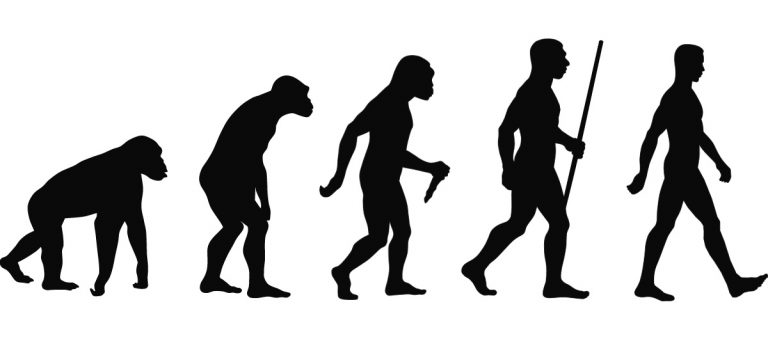 1P3:15n
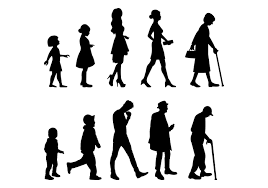 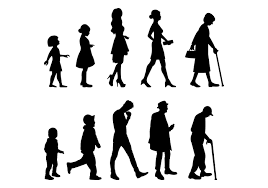 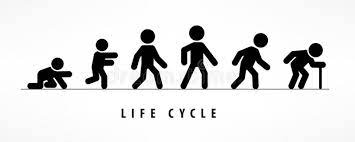 Proces rozwoju przedsiębiorstwa w czasie
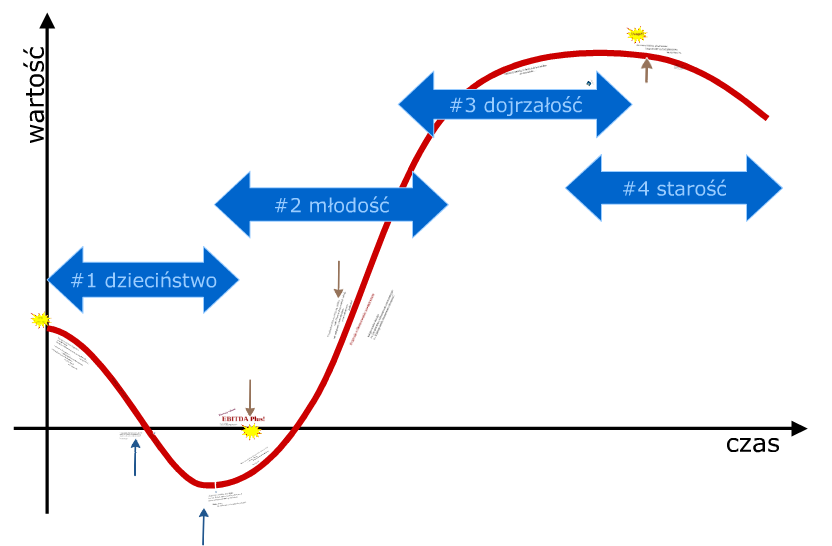 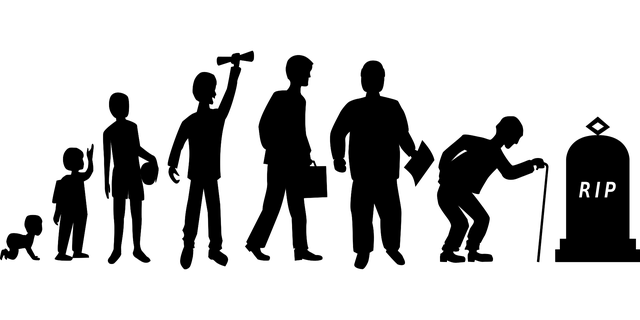 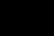 Bo postanowione ludziom raz umrzeć,						a potem sąd!
(List do Hebrajczyków 9:27)
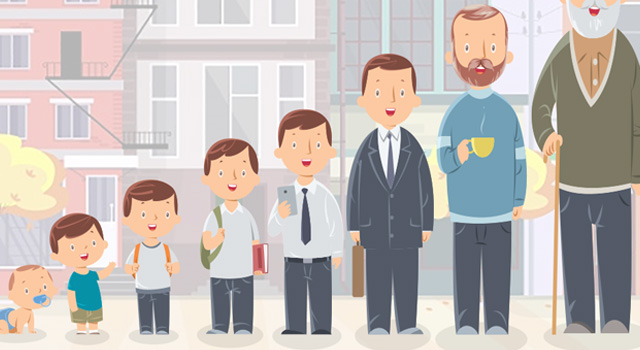 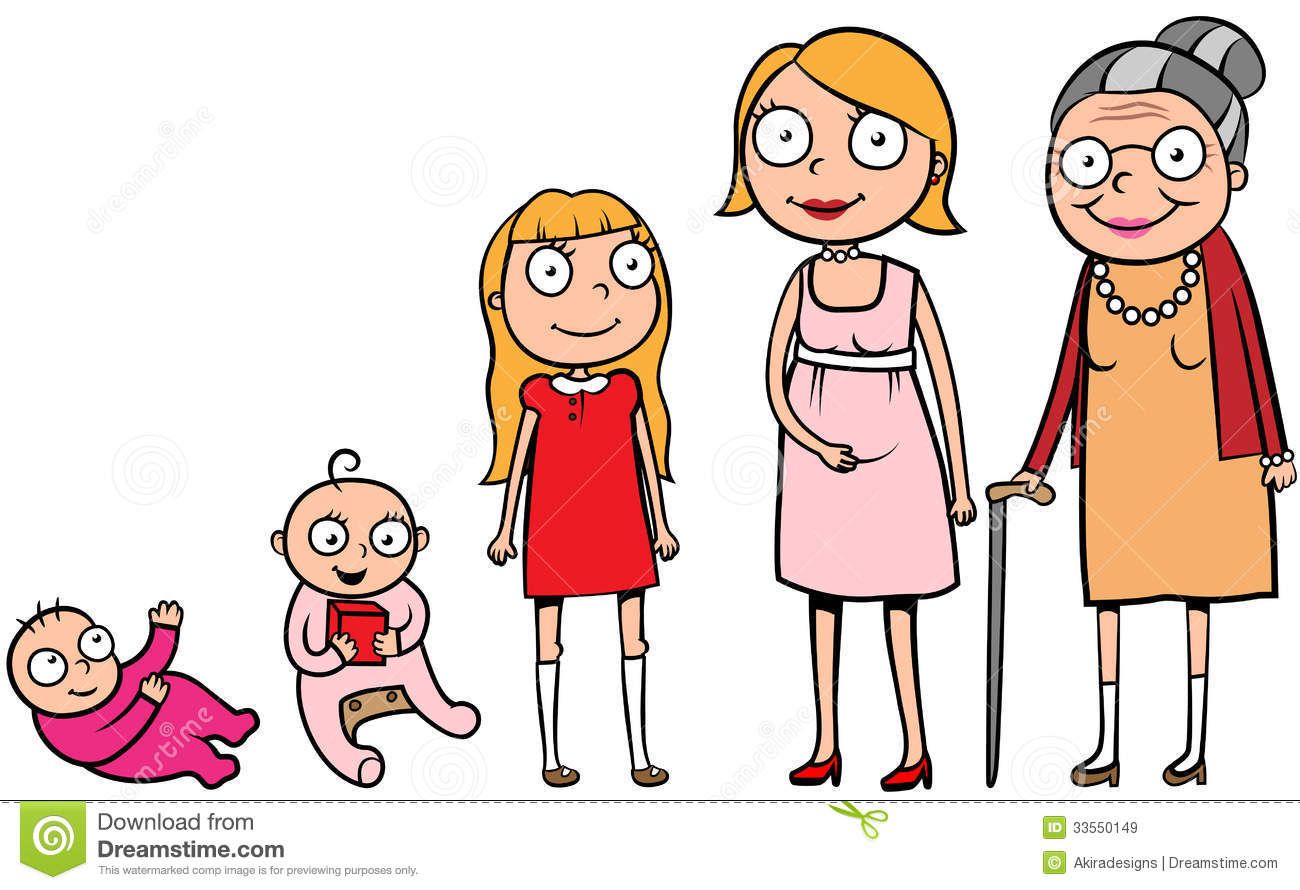 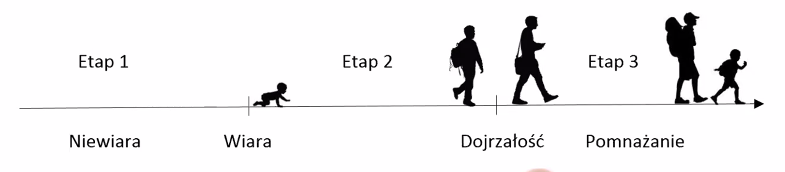 Fazy z rożnych materiałów dotyczących uczniostwa.
Niewiara -> wiara (nowe narodzenie)
Ku dojrzałości 
dzieciak
młodzieniec
dojrzały
Starszy człowiek
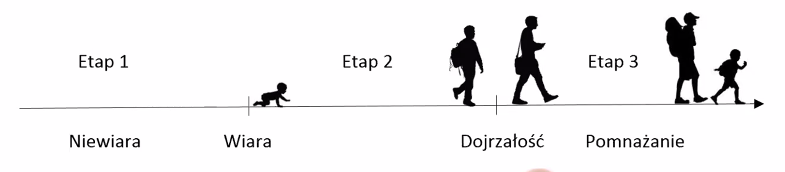 Fazy rozwoju wg mojego czytania 1P
Nowonarodzony niemowlak
Młodzieniec
Pożądania i rządze
Trzeźwe myślenie
Miłość
Uległość, poddanie, powołanie
Jednomyślność
Starszy, bo już nie młodszy
Świadek – cierpliwy w cierpieniu
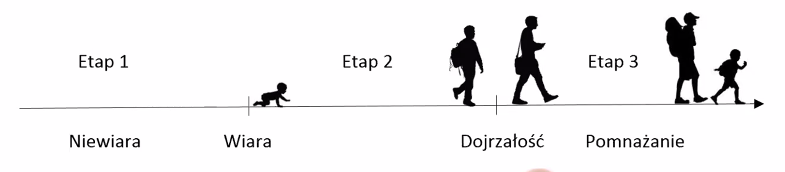 Nowonarodzony niemowlak
Ku dojrzałości:
Pożądania i rządze


Trzeźwe myślenie



Miłość




Uległość, poddanie, powołanie


Jednomyślność

	Starszy, bo już nie młodszy

	
	Świadek – cierpliwy w cierpieniu
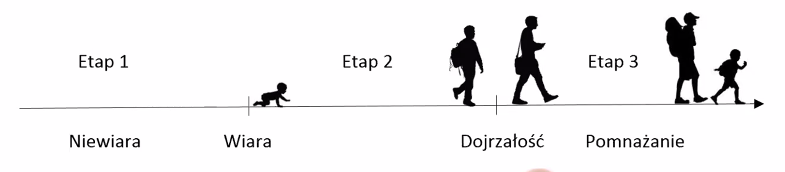 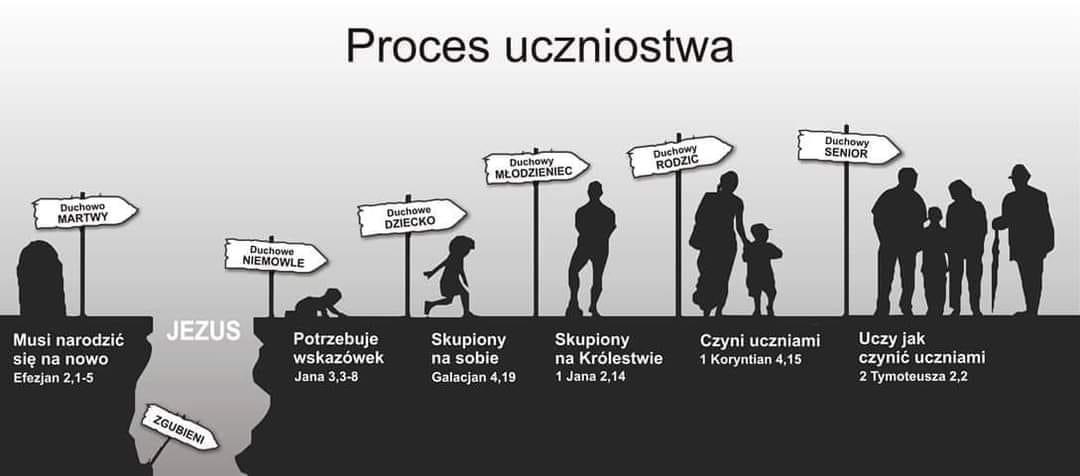 Czytanie #10Proces wzrostu, rozwoju
(1:3) Błogosławiony niech będzie Bóg i Ojciec naszego Pana Jezusa Chrystusa, który według swego wielkiego miłosierdzia zrodził nas na nowo do żywej nadziei przez wskrzeszenie Jezusa Chrystusa z martwych (1:4) do dziedzictwa niezniszczalnego i nieskalanego, i niewiędnącego, zachowanego w niebie dla was (1:5) którzy jesteście strzeżeni mocą Boga przez wiarę ku zbawieniu, przygotowanemu do objawienia się w czasie ostatecznym. 
(1:6) Z tego się radujecie, choć teraz na krótko, jeśli trzeba, zasmuceni jesteście z powodu rozmaitych prób (1:7) aby doświadczenie waszej wiary, o wiele cenniejszej od zniszczalnego złota, które jednak próbuje się w ogniu, okazało się ku chwale, czci i sławie przy objawieniu Jezusa Chrystusa (1:8) a choć go nie widzieliście, miłujecie; i w niego, choć teraz go nie widzicie, wierzycie; i cieszycie się radością niewysłowioną i pełną chwały (1:9) otrzymując koniec waszej wiary – zbawienie dusz. 
(1:10) O to zbawienie wywiadywali się i badali je prorocy, którzy prorokowali o przeznaczonej dla was łasce. (1:11) Badali oni, na jaką i jakiego rodzaju porę wskazywał Duch Chrystusa, który był w nich, przepowiadając cierpienia, które miały przyjść na Chrystusa i mającą potem nastąpić chwałę. (1:12) Zostało im objawione, że nie im samym, lecz nam służyły sprawy wam teraz zwiastowane przez tych, którzy wam głosili ewangelię przez Ducha Świętego zesłanego z nieba. W te sprawy pragną wejrzeć aniołowie. 
(…)
(…)
(2:1) Odrzucając więc wszelką złośliwość, wszelki podstęp i obłudę, zazdrość i wszelkie obmowy (2:2) jak nowo narodzone niemowlęta pragnijcie czystego mleka słowa Bożego, abyście dzięki niemu rośli (2:3) jeśli tylko zakosztowaliście, że Pan jest dobry. (2:4) Zbliżając się do niego, do kamienia żywego, odrzuconego wprawdzie przez ludzi, ale przez Boga wybranego i drogocennego.
(2:5) I wy sami, jak żywe kamienie, jesteście budowani w duchowy dom, stanowicie święte kapłaństwo, aby składać duchowe ofiary, przyjemne Bogu przez Jezusa Chrystusa. (2:6) Dlatego mówi Pismo: Oto kładę na Syjonie kamień węgielny, wybrany, drogocenny, a kto w niego wierzy, nie będzie zawstydzony. 
(2:7) Dla was więc, którzy wierzycie, jest on cenny, dla nieposłusznych zaś ten kamień, który odrzucili budujący, stał się kamieniem węgielnym, (2:8) kamieniem potknięcia i skałą zgorszenia dla tych, którzy nie wierząc, potykają się o słowo, na co też są przeznaczeni. 
(2:9) Lecz wy jesteście rodem wybranym, królewskim kapłaństwem, narodem świętym, ludem nabytym, abyście rozgłaszali cnoty tego, który was powołał z ciemności do swej cudownej światłości; (2:10) Wy, którzy kiedyś nie byliście ludem, teraz jesteście ludem Bożym, wy, którzy kiedyś nie dostąpiliście miłosierdzia, teraz miłosierdzia dostąpiliście. 
(2:11) Umiłowani, proszę was, abyście jak obcy i goście powstrzymywali się od cielesnych pożądliwości, które walczą przeciwko duszy. (2:12) Postępujcie wśród pogan nienagannie, aby ci, którzy oczerniają was jako złoczyńców, przypatrując się waszym dobrym uczynkom, chwalili Boga w dniu nawiedzenia.
(…)
(…)
(3:13) Kto wyrządzi wam zło, jeśli będziecie naśladowcami dobra? (3:14) Ale jeśli nawet cierpicie dla sprawiedliwości, błogosławieni jesteście. Nie bójcie się ich gróźb ani się nie lękajcie. (3:15) Lecz Pana Boga uświęcajcie w waszych sercach i bądźcie zawsze gotowi udzielić odpowiedzi każdemu, kto domaga się od was uzasadnienia waszej nadziei, z łagodnością i bojaźnią. (3:16) Miejcie czyste sumienie, aby za to, że mówią o was źle, jak o złoczyńcach, zostali zawstydzeni ci, którzy zniesławiają wasze dobre postępowanie w Chrystusie.
(…)
(…)
(5:1) Starszych, (…) jako również starszy i świadek cierpień Chrystusa oraz uczestnik chwały, która ma się objawić: (5:2) Paście stado Boga, (…) (5:4) A gdy się objawi Najwyższy Pasterz, otrzymacie niewiędnącą koronę chwały. 
(5:5) Podobnie młodsi, bądźcie poddani starszym. 
(…)
(5:10) A Bóg wszelkiej łaski, ten, który nas powołał do swojej wiecznej chwały w Chrystusie Jezusie, po krótkotrwałych cierpieniach waszych niech uczyni was doskonałymi, utwierdzi, umocni i ugruntuje.
Dwie kluczowe decyzje w życiu ucznia Jezusa
DUCHOWO MARTWE
DUCHEM OŻYWIONE
#1
#3
ψυχικός ἄνθρωπος
psychikos anthrōpos
Nominalni chrześcijanie
Duchowedzieci
σαρκικοιςsarkikois
Ludzie duchowi
πνευματικος  pneumatikos
#2
Decyzja o uwierzeniu w Jezusa Ef 1:13
Decyzja o oddaniu Bogu ciała Rz 12:1
[Speaker Notes: http://wojtek.pp.org.pl/32703_morfologia-chrzescijanie-ociezali]
Wzywam więc was, bracia, przez miłosierdzie Boga, abyście stawili swoje ciała jako ofiarę żywą, świętą, przyjemną Bogu, tę rozumną służbę waszą.I nie upodabniajcie się do tego wieku, ale dajcie się przemieniać przez odnowienie waszego myślenia, abyście doświadczyli jaka jest wola Boża, co dobre, przyjemne i doskonałe.
(Rz 12:1-2 TPNT)
Koniec
Dojrzałość wg. Wiki
Dojrzałość emocjonalna – modyfikacja pierwotnych mechanizmów regulacyjnych opartych na popędach i impulsach emocjonalnych w wyniku socjalizacji.

Socjalizacja – proces (oraz rezultat tego procesu) nabywania przez jednostkę systemu wartości, norm oraz wzorów zachowań (w wyniku oddziaływań otoczenia społecznego), obowiązujących w danej zbiorowości.
Bio
Psych
Zoe
Bardzo uproszczony model przepływu informacji przez człowieka
Świat (wszechświat, rzeczywistość)
Człowiek
Procesy myślowe
(zamysł)
Zmysły
Mięśnie
Pamięć
[Speaker Notes: 2020-10-30 – obrazek przechowywany źródłowo w „obrazki do WikiSlow-10” w _FIKI-obrazki]
Cechy dziecka
Kierowanie się (tylko i wyłącznie) odczuciami
Ufność
Tu i teraz

Z czasem pojawiają się
Gotowość poczekania na lepsze efekty (w miejsce „tu i teraz”)
Okrycie własnej woli i kierowanie się własnymi celami
ZGUBIONE
Politeiści
ODRODZONE
Muzułmanie
Panteiści
Poganie
Żydzi
Ateiści
Niemowlak
Dzieci
Nominalni chrześcijanie
Chrześcijanieduchowi
[Speaker Notes: ….
Trudne do odróżnienia!!!]
Trzy rodzaje ludzi wg 1Kor2:14-3:3
ZGUBIENI
ODKUPIENI
Ludzie naturalni (zmysłowi) ψυχικός ἄνθρωπος, psychikos anthrōpos 1Kor 2:14
Człowiek duchowy
πνευματικος pneumatikos
#1
1Kor 2:15
#2
#3
Nominalni chrześcijanie
Człowiek cielesny 
σαρκικοιςsarkikois
1Kor 3:3
Dwie kluczowe decyzje w życiu ucznia Jezusa
DUCHOWO MARTWE
DUCHEM OŻYWIONE
#1
#3
ψυχικός ἄνθρωπος
psychikos anthrōpos
Nominalni chrześcijanie
Duchowedzieci
σαρκικοιςsarkikois
Ludzie duchowi
πνευματικος  pneumatikos
#2
Decyzja o uwierzeniu w Jezusa Ef 1:13
Decyzja o oddaniu Bogu ciała Rz 12:1
[Speaker Notes: http://wojtek.pp.org.pl/32703_morfologia-chrzescijanie-ociezali]
ZGUBIONE
Politeiści
ODRODZONE
Muzułmanie
Panteiści
Poganie
Żydzi
Ateiści
Niemowlak
Dzieci
Nominalni chrześcijanie
Chrześcijanieduchowi
Ociężali
Fałszywibracia
Chrześcijaniecieleśni
[Speaker Notes: ….
Trudne do odróżnienia!!!]
ZGUBIONE
Politeiści
ODRODZONE
Muzułmanie
Panteiści
Poganie
Żydzi
Ateiści
Niemowlak
Dzieci
Nominalni chrześcijanie
Chrześcijanieduchowi
Ociężali
Fałszywibracia
Chrześcijaniecieleśni
[Speaker Notes: ….
Trudne do odróżnienia!!!]